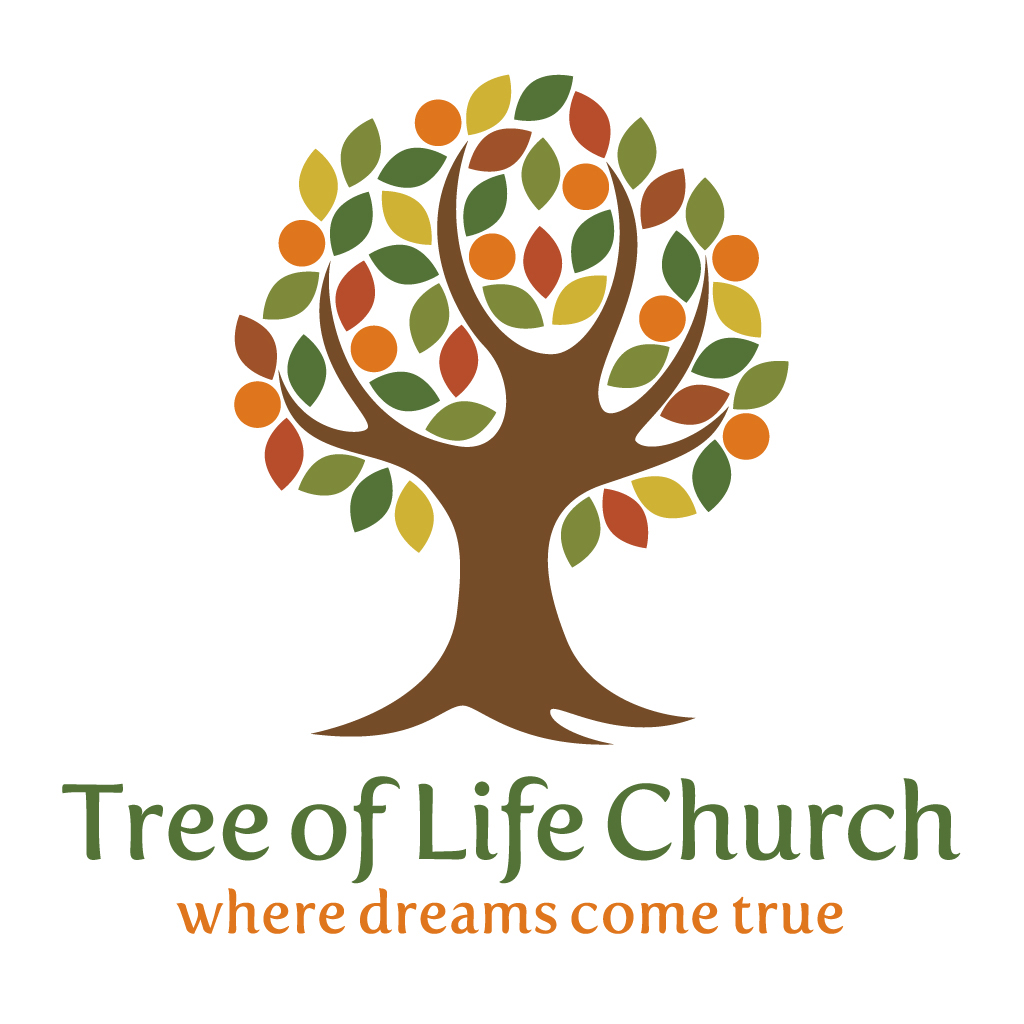 Pastors and Churches
SESSION TWO: CREATING A PROGRESSIVE CHURCH
Progressive and Regressive Ministry
SUPERSTARS
WANNABES
DRAINS
Progressive and Regressive Ministry
SUPERSTARS
If you focus on the DRAINS – the whole church will be REGRESSIVE.
People will see that your actions and attention are on the squeaky wheel and will squeak.

You will go round in circles with these people again and again
WANNABES
DRAINS
Progressive and Regressive Ministry
SUPERSTARS
To create a progressive church – you need to focus on the superstars.  

Then the whole church knows where your attention is.  They will move forward.

A progressive church is one that grows.  It’s that simple.
WANNABES
DRAINS
DEVELOPING A PROGRESSIVE CHURCH
Teach on the importance of progression
Clarify the Win
Celebrate the Win
Celebrate the Winners
Inspect what you expect
Promote champions to positions of influence
Create clear paths
1. TEACH ON THE IMPORTANCE OF PROGRESSION
Jacob’s Ladder (Genesis 28)
People get daunted in a church – the harder a job is for them, the less likely they are to do it
Make jobs EASY!  
Teach about the heroes of the Bible – and what made them heroes!
Give people steps to take – you are the feeder so chop it up and make it palatable
2. CLARIFY THE WIN
Everyone else gets this correct – but the church!

What is a WIN?
For a service, for a month, for a day for a year, for each Living Church, for each ministry, for every Sunday
You need to explicitly clarify the win
You then give cause for celebration
You are then creating a tribe
You are making sure people do what winners do – because they know what a win is
3. CELEBRATE THE WIN
When the win happens – celebrate it
Publish it, broadcast it, film it – do whatever you have to do to celebrate it

New Visitor’s Goody Bags
New Salvations – book
Speak in tongues – book
Healed – book
Celebrate the WIN!
4. CELEBRATE THE WINNERS
Create a culture where attention is given to champions – the superstars.
Superstars of the week
Elder of the week
Tell the stories of the winners
There is power in a story – life-changing power
Give gifts!
You can never be too generous to people
But you can never give too small a gift either!
5. INSPECT WHAT YOU EXPECT
People never do what you expect, they do what you inspect
9am PILLARS PRAYER
Drop in on LIVING CHURCHES
WALK AROUND Sunday morning
Delegate PROPERLY
Investigate the delegated task
Remember to TOLERATE a lack of excellence is to embrace it
Solve PROBLEMS – face them, never sweep anything under the carpet!
6. PROMOTE CHAMPIONS
Don’t promote the gifted
Don’t promote early
PROMOTE CHAMPIONS
Elders, pastors, deacons, etc.
Have a probation period
Have a set job expectation
HOW CAN YOU CELEBRATE A WIN IF YOU DON’T KNOW YOUR TASK
GET CHAMPIONS OFF THE SHOP FLOOR!
7. CREATE CLEAR PATHS
Everyone needs a clear path forward 
Church need to provide a place to progress
Maturity, Meaning and Ministry
Security, Significance and Service

FIRST STEPS; STEP IN; STEP UP; STEP OUT